Digital Topographic Surveying
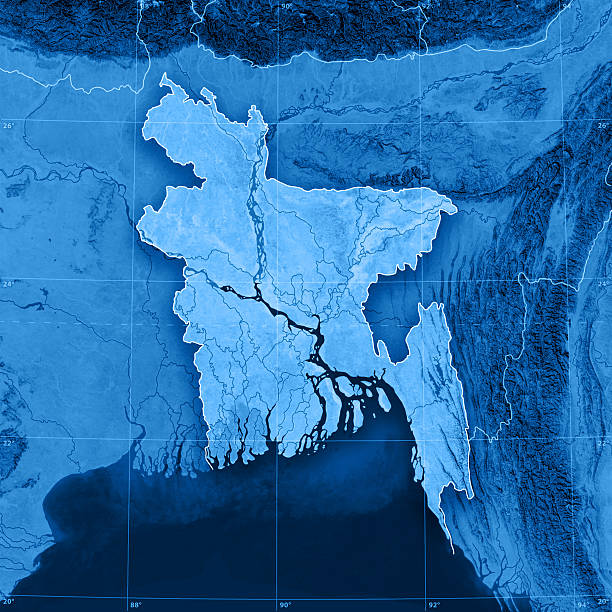 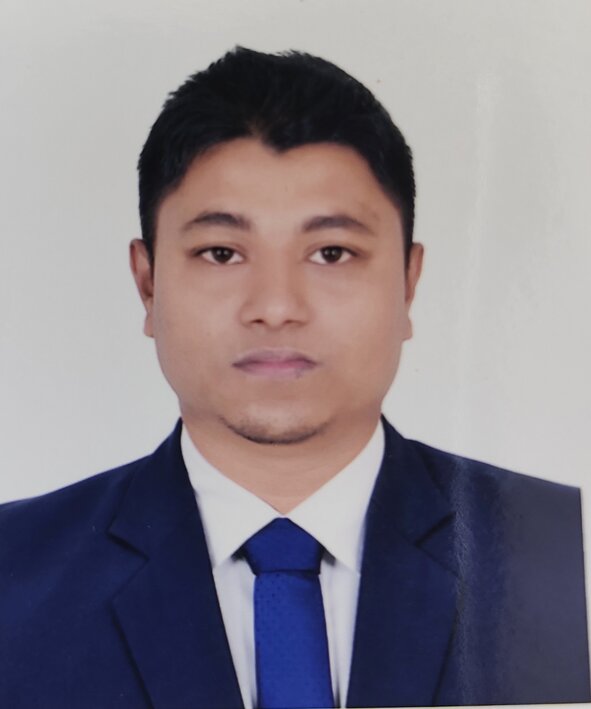 Md.Mehedi Hasan Rubel 
Junior Instructor(Survey)
Bangladesh Survey Institute,Cumilla.
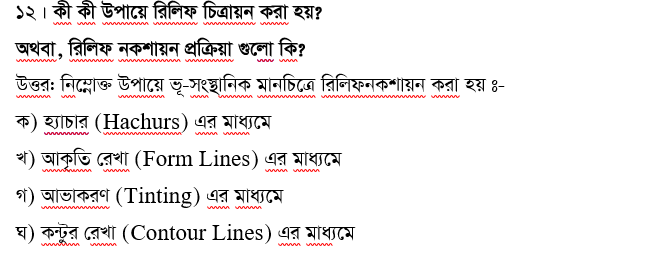 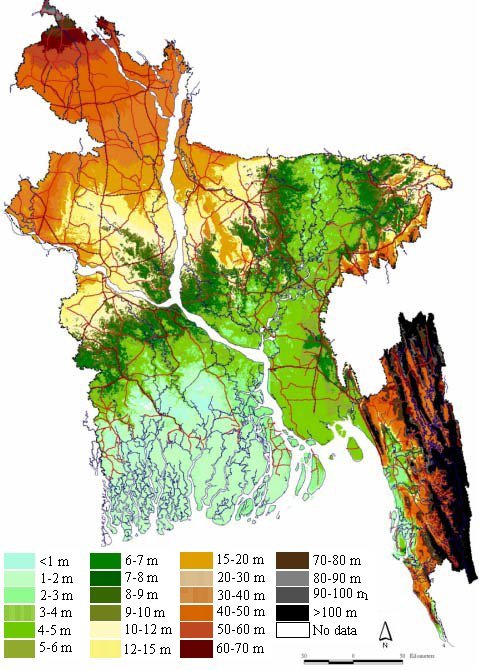 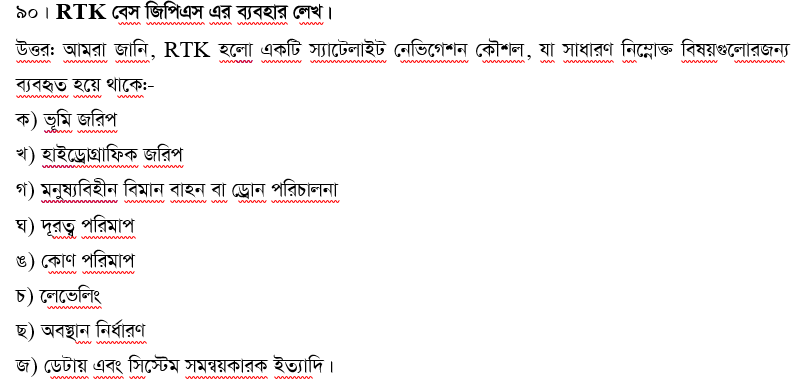 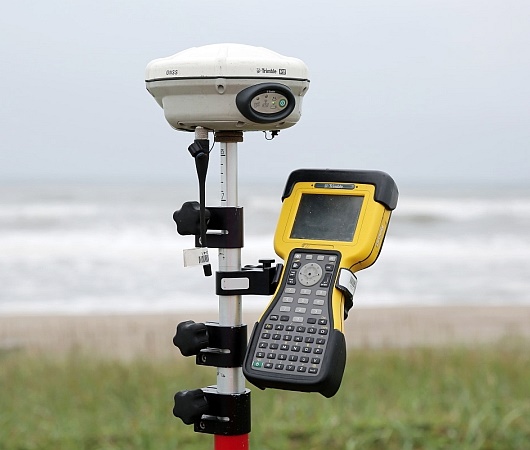 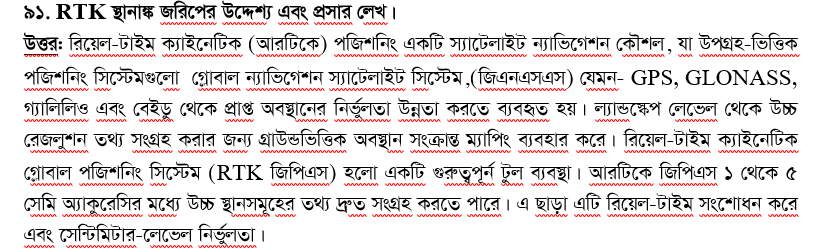 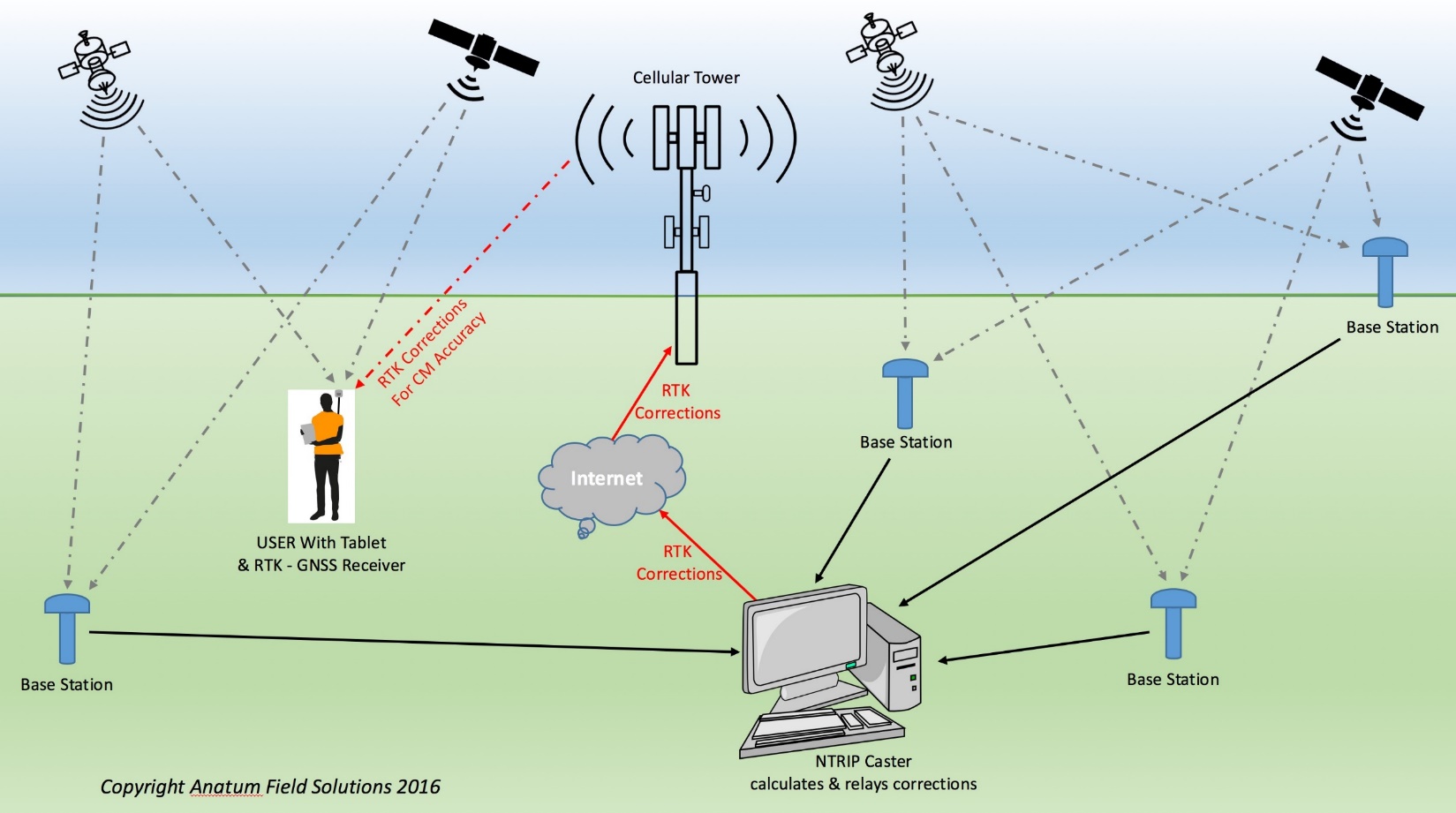 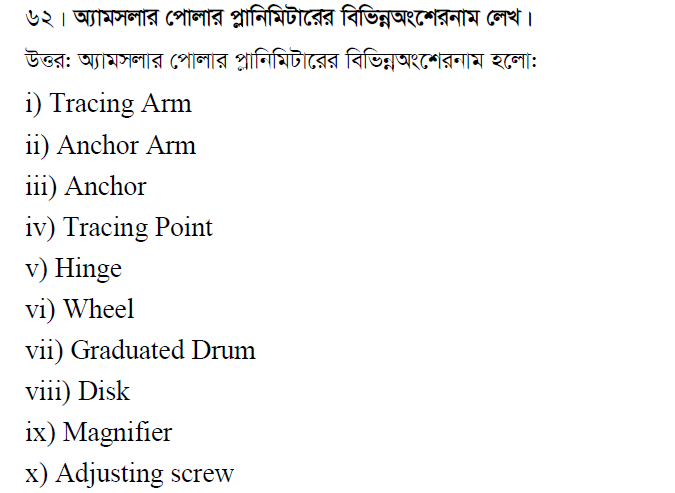 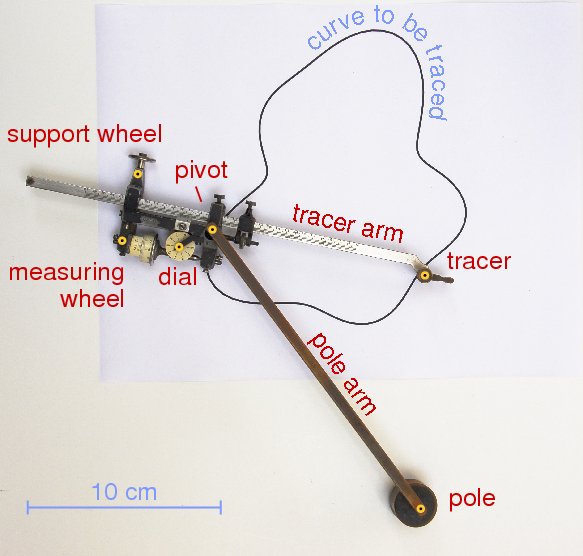 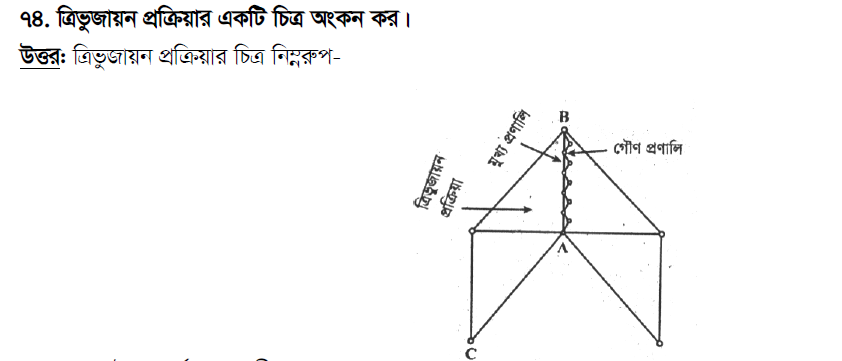 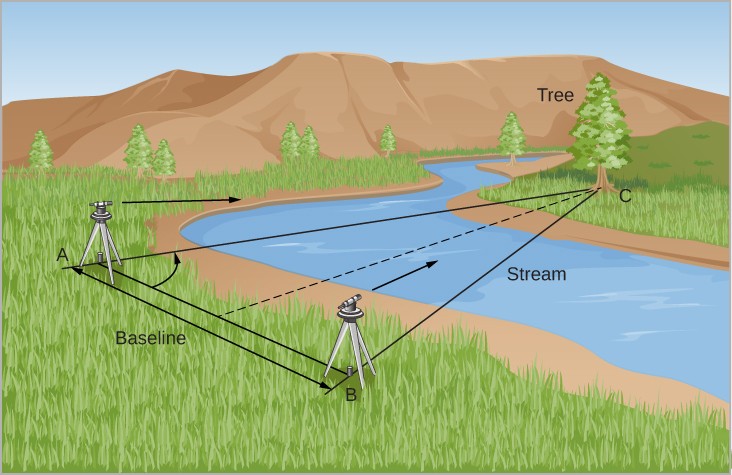 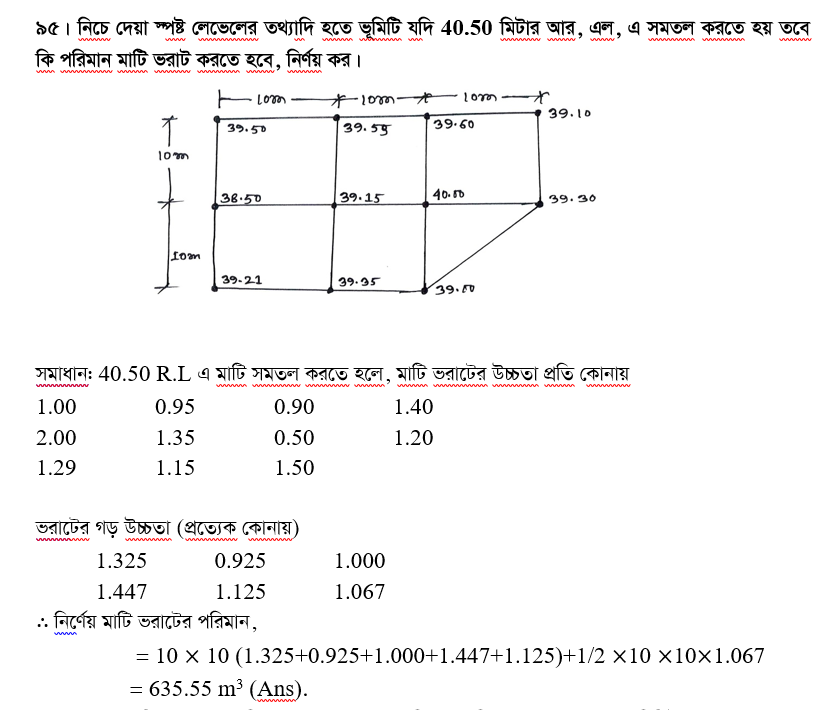 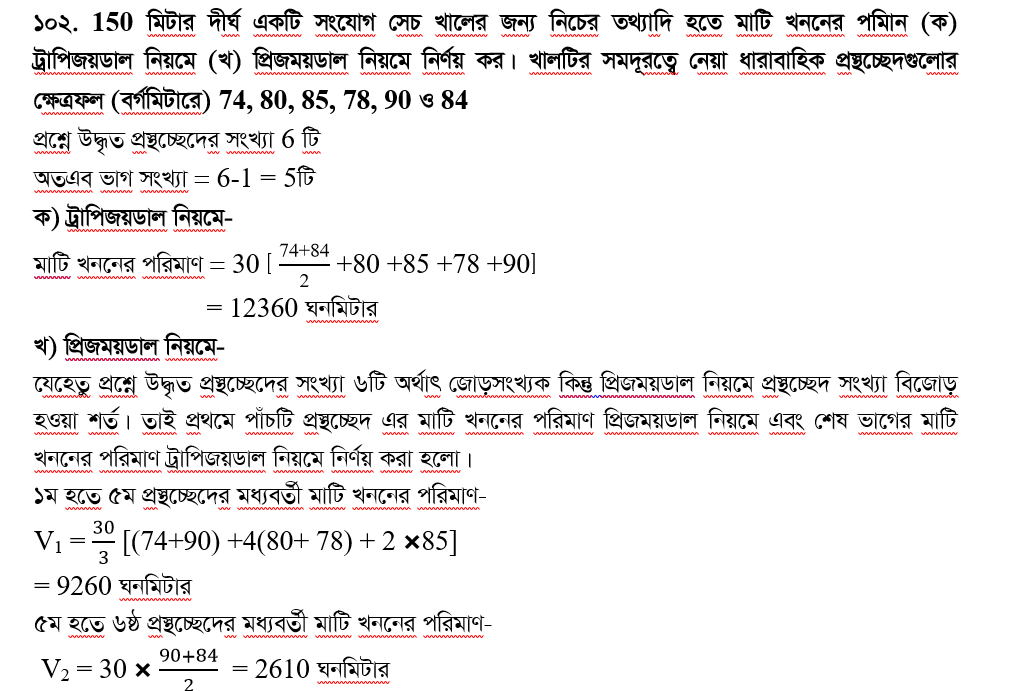 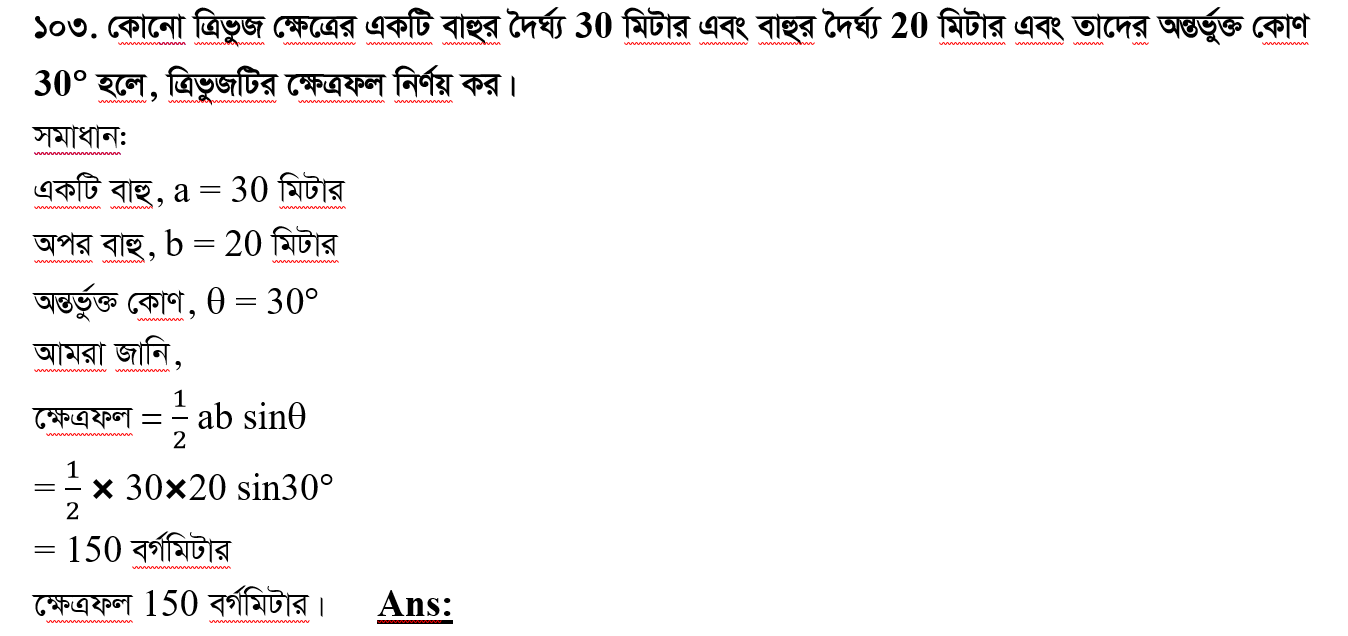 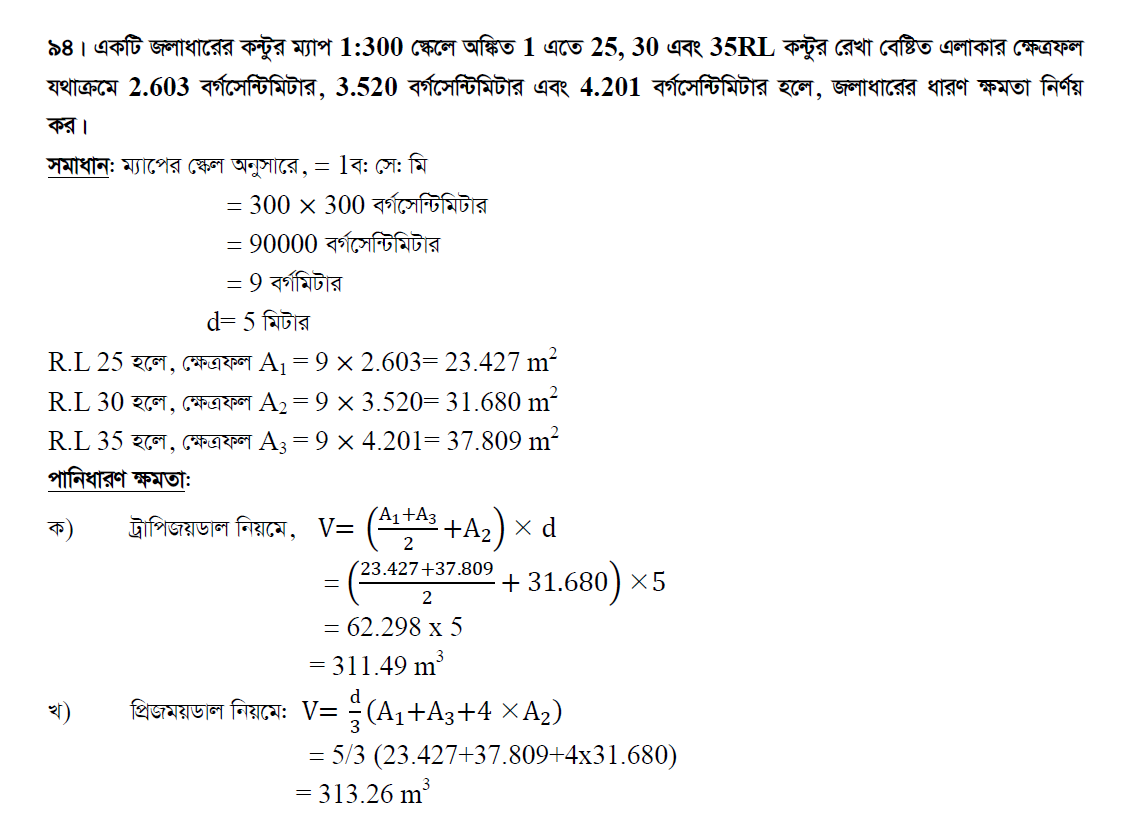 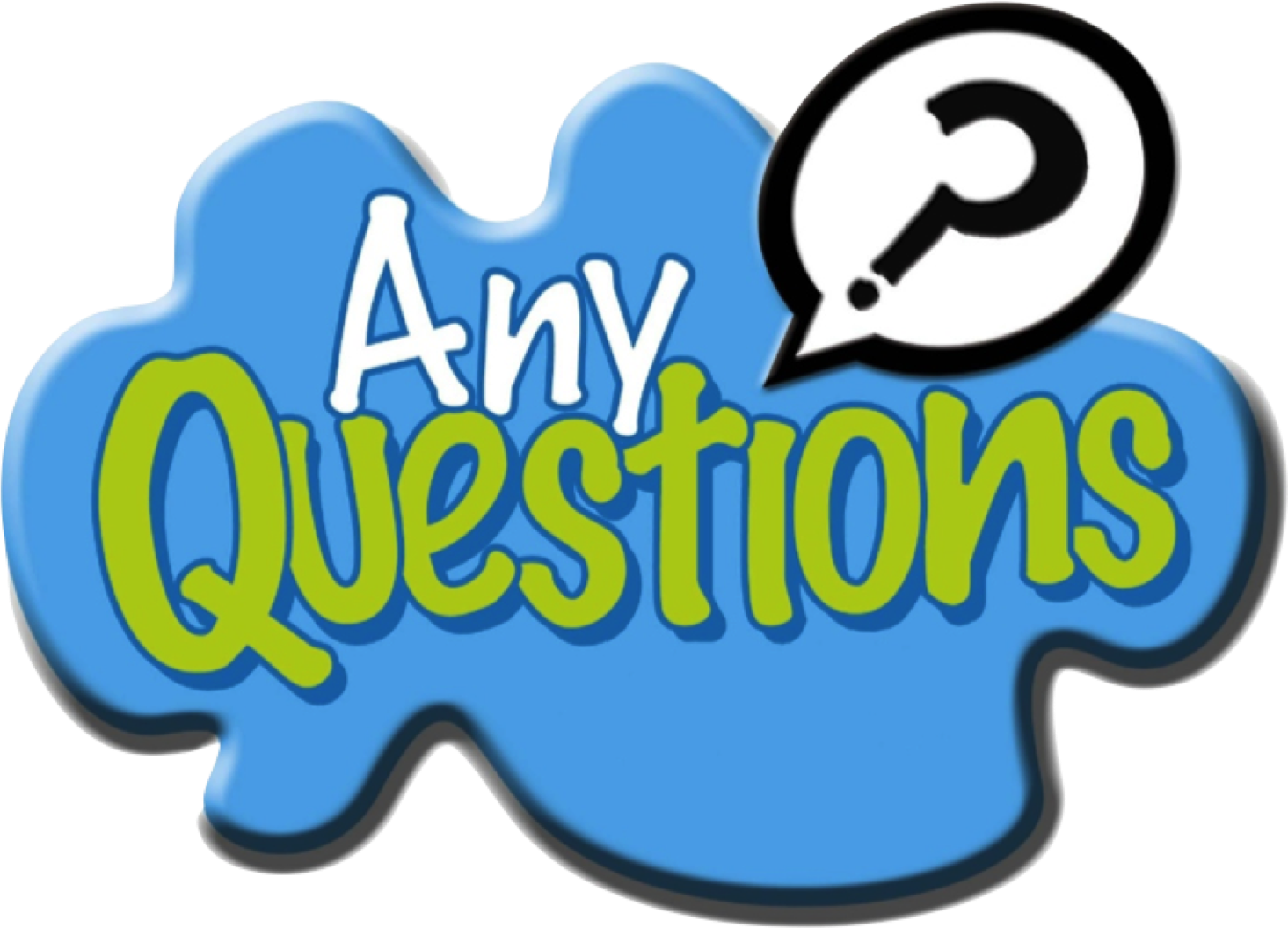 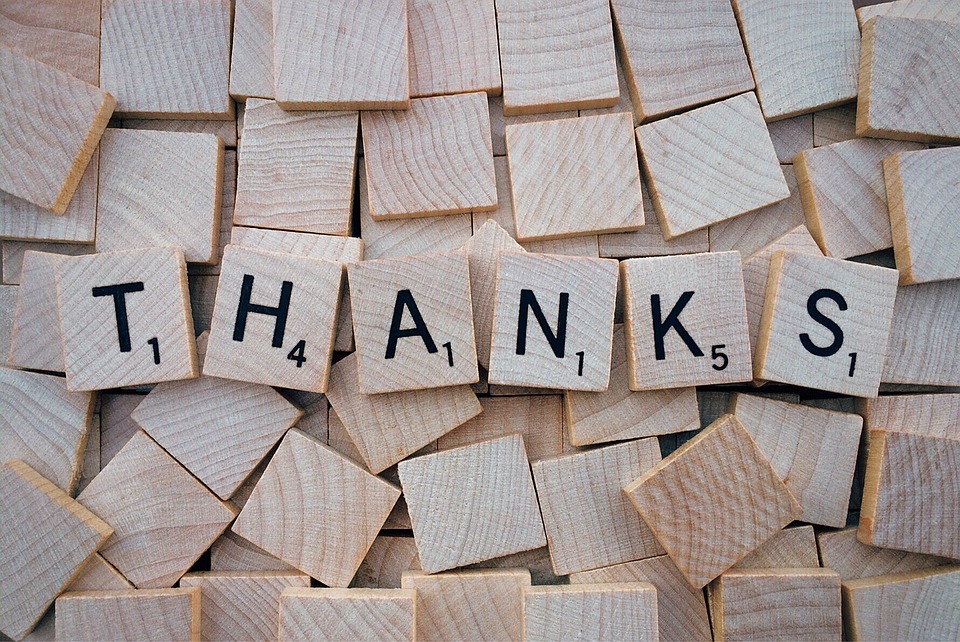